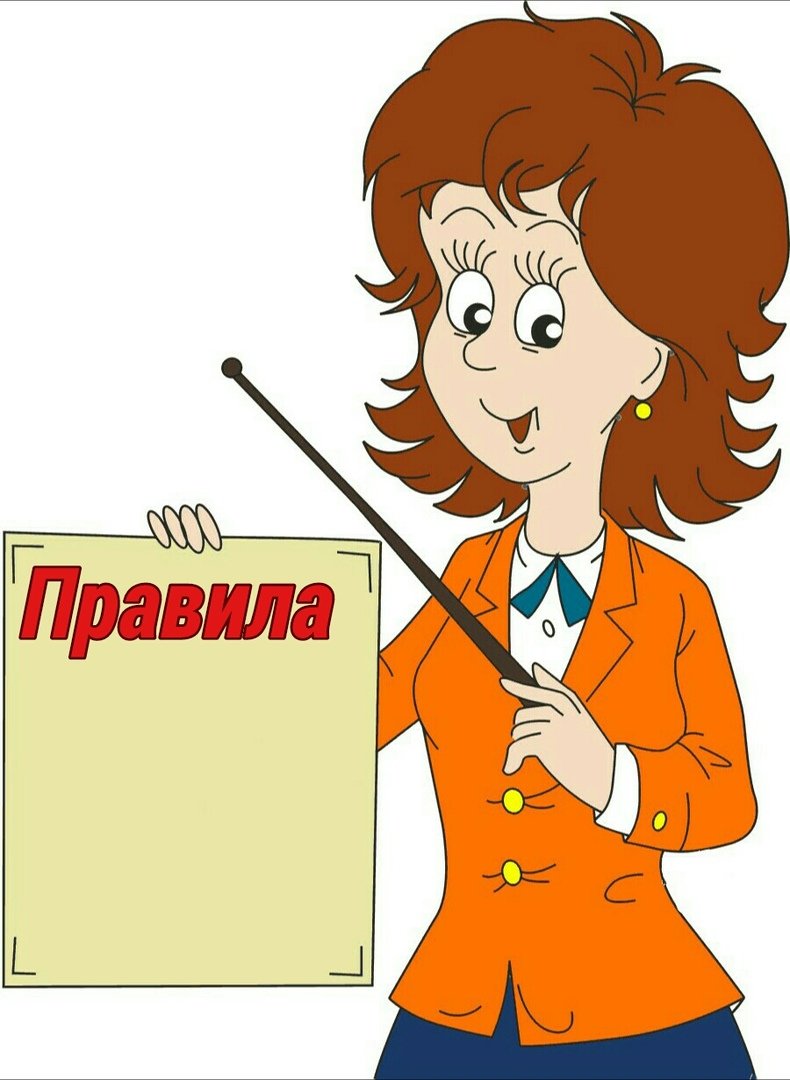 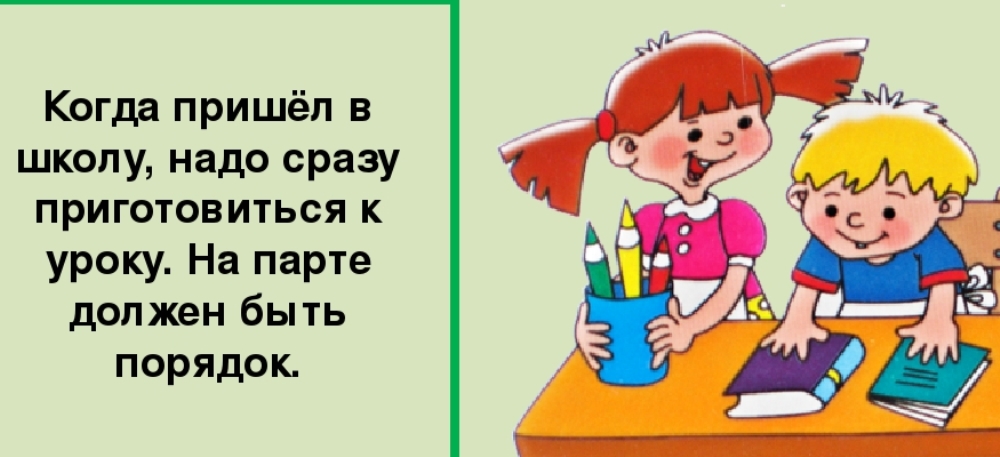 1
2
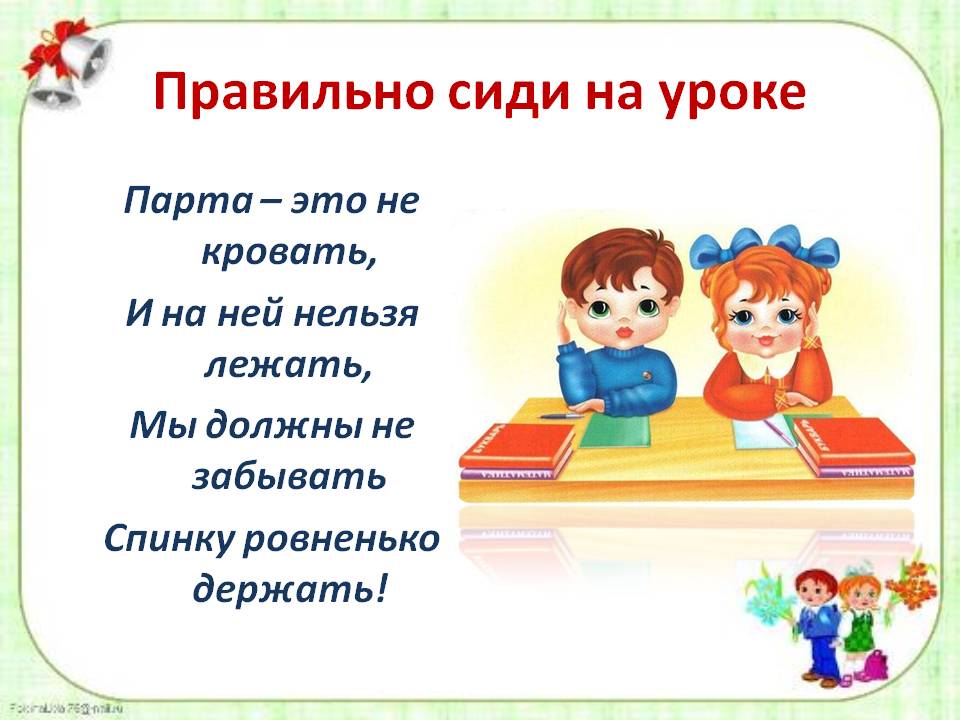 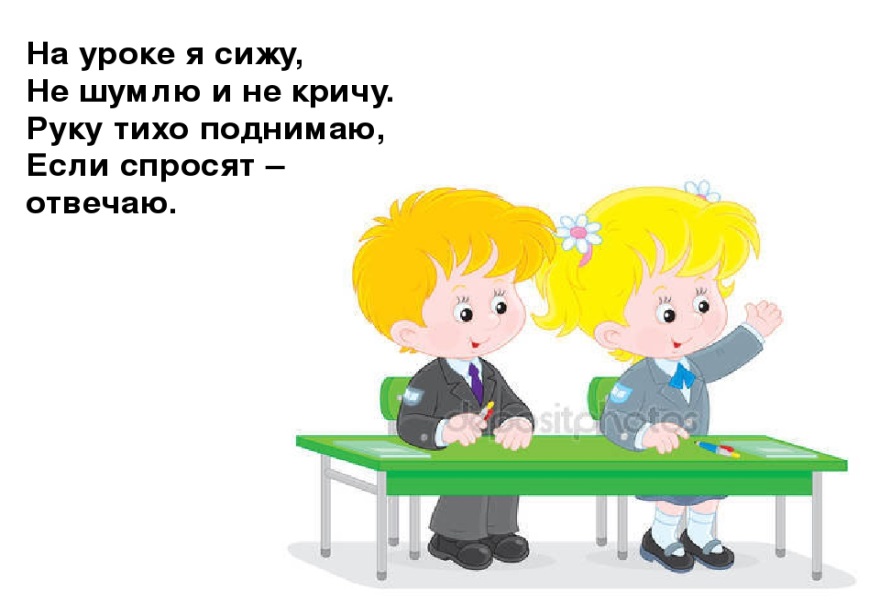 4
3
Растения – земли украшение!
Тема урока «Правила  заполнения  цветочного горшка и его дренажа»
Цель урока: 
    Развивать представления и навыки по подготовке 
    к посадке комнатных растений в цветочные горшки.
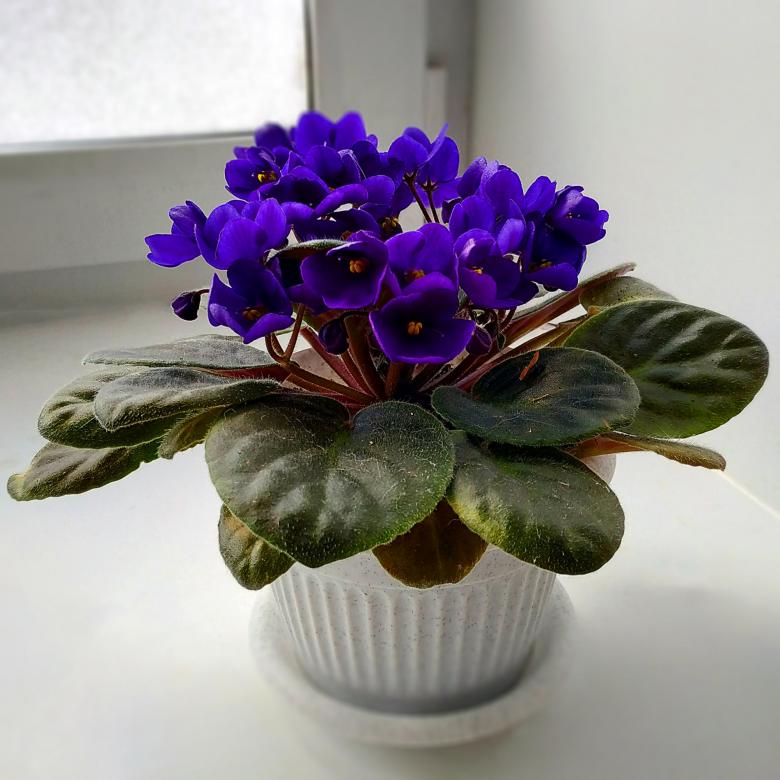 Цветочный горшок
поддон,
блюдце
Правила заполнения горшка
грунт
поддон
керамзит
отверстие для 
стока воды
Что внутри?
Что  сделать первым?
А
Б
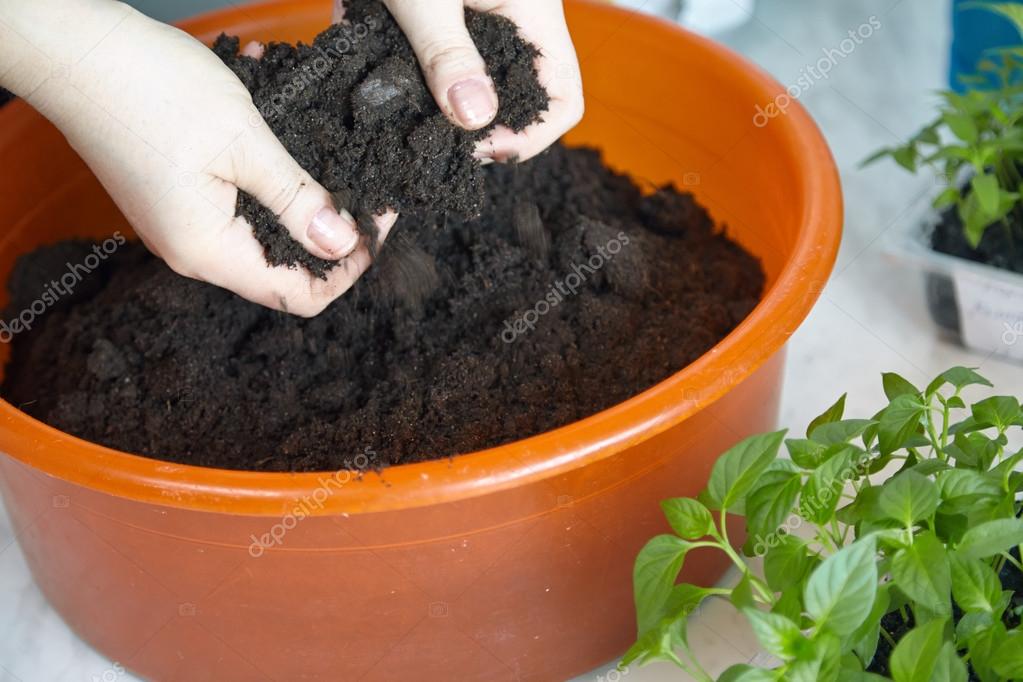 Где правильно?
А
Б
Инструктаж по охране труда при выполнении практической работы
Как защитить руки?
Каким  инструментом пользоваться?
Как себя вести при выполнении практической работы?
Что сделать после окончания работы?
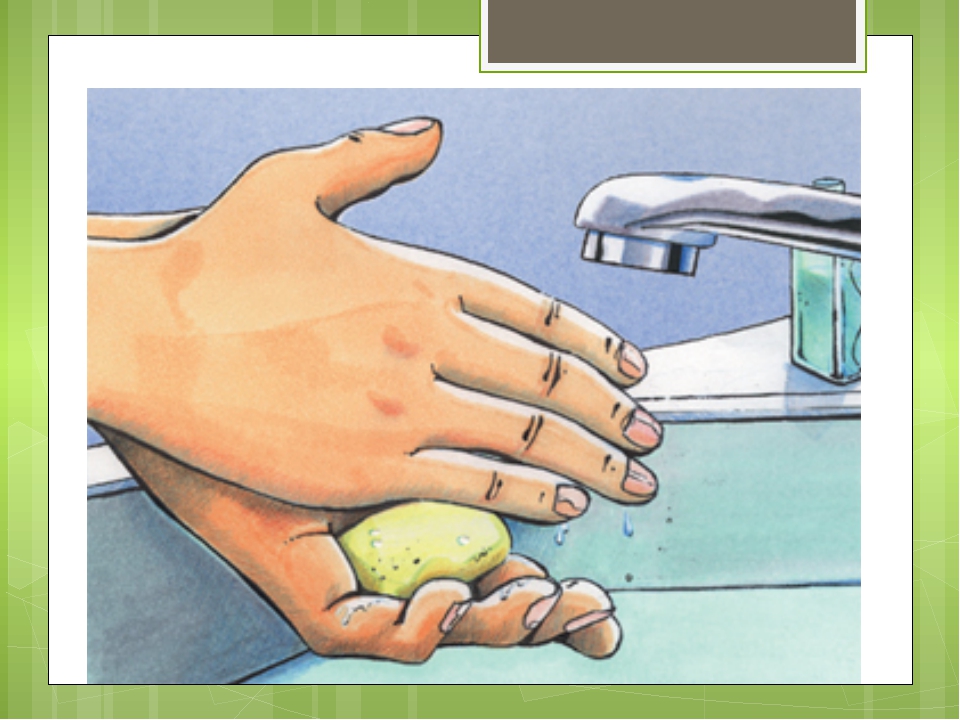 Переход в зону выполнения практических работ
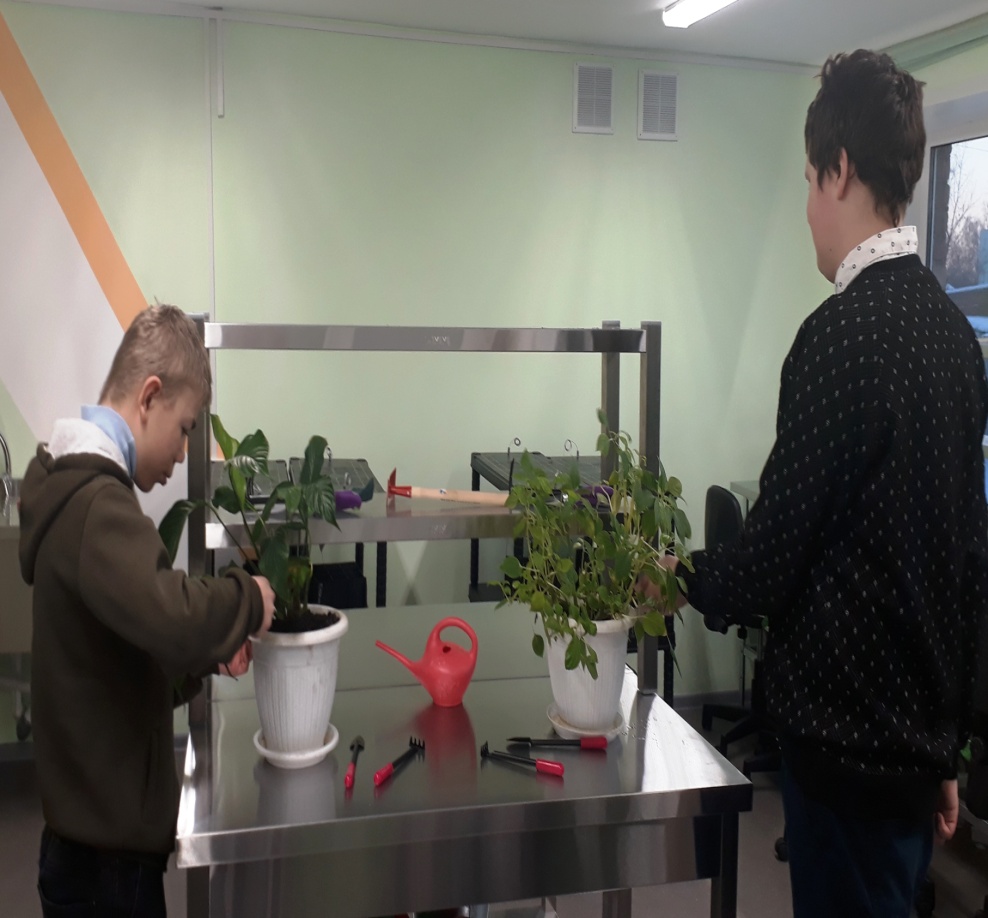 Рабочее место ученика
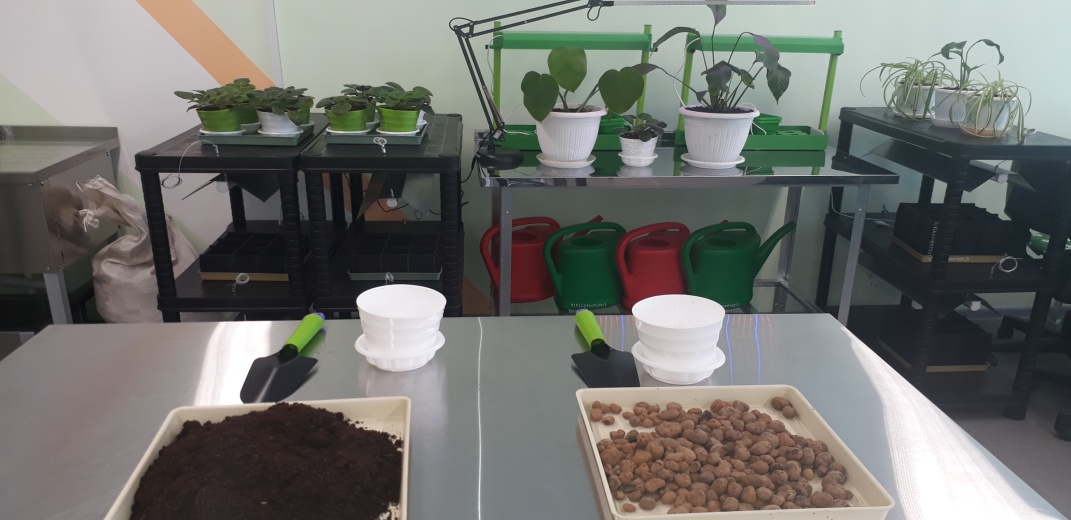 Завершение работы
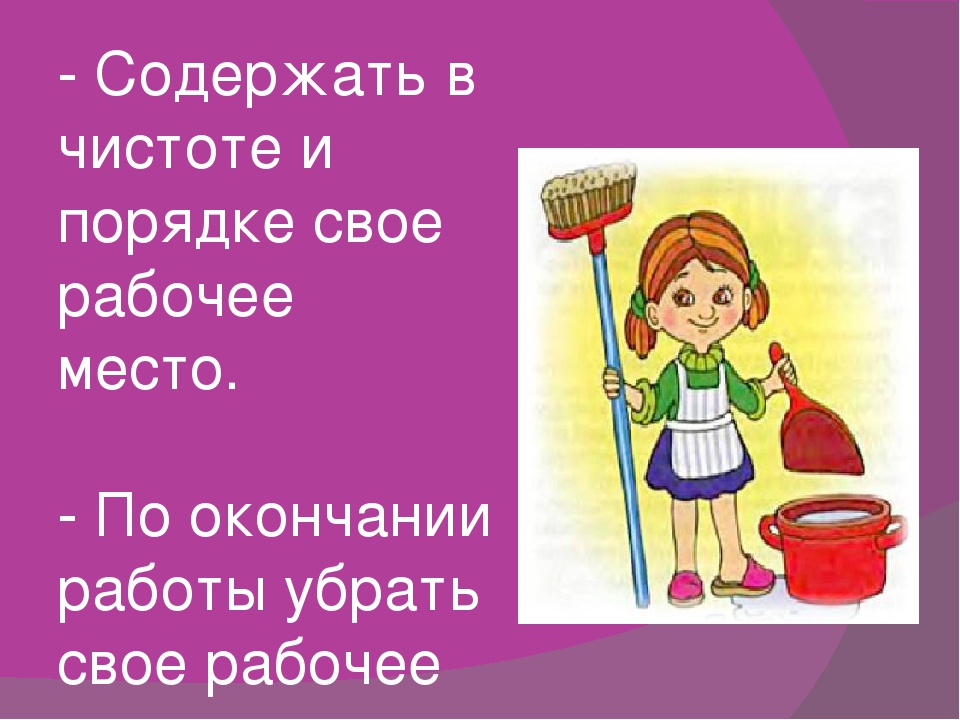